Scratch
課程一
讓角色動起來吧!
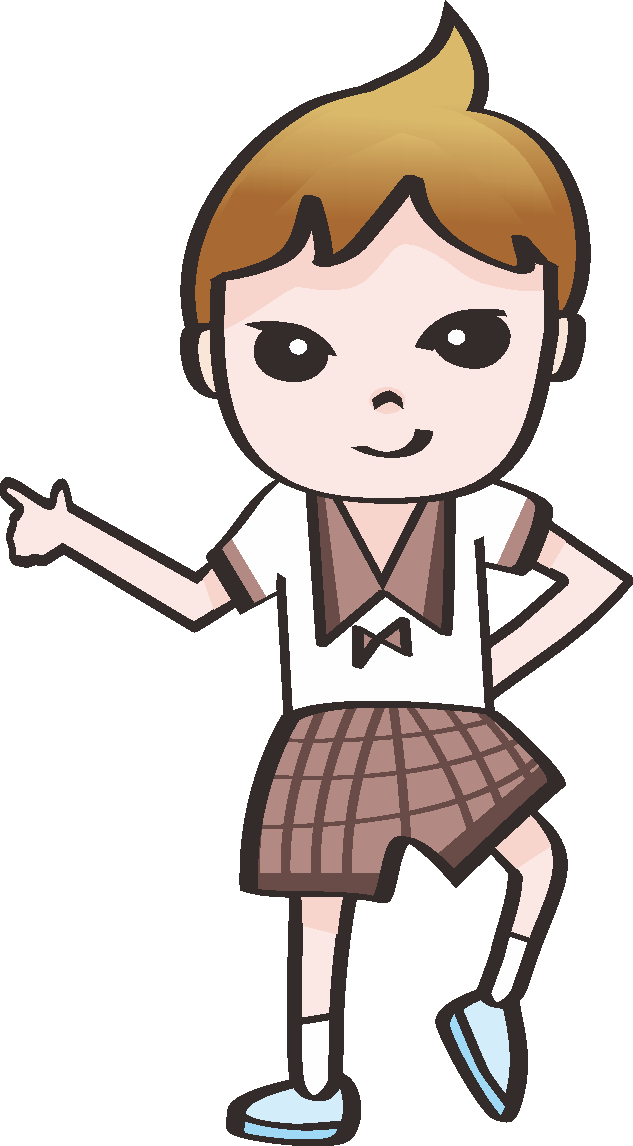 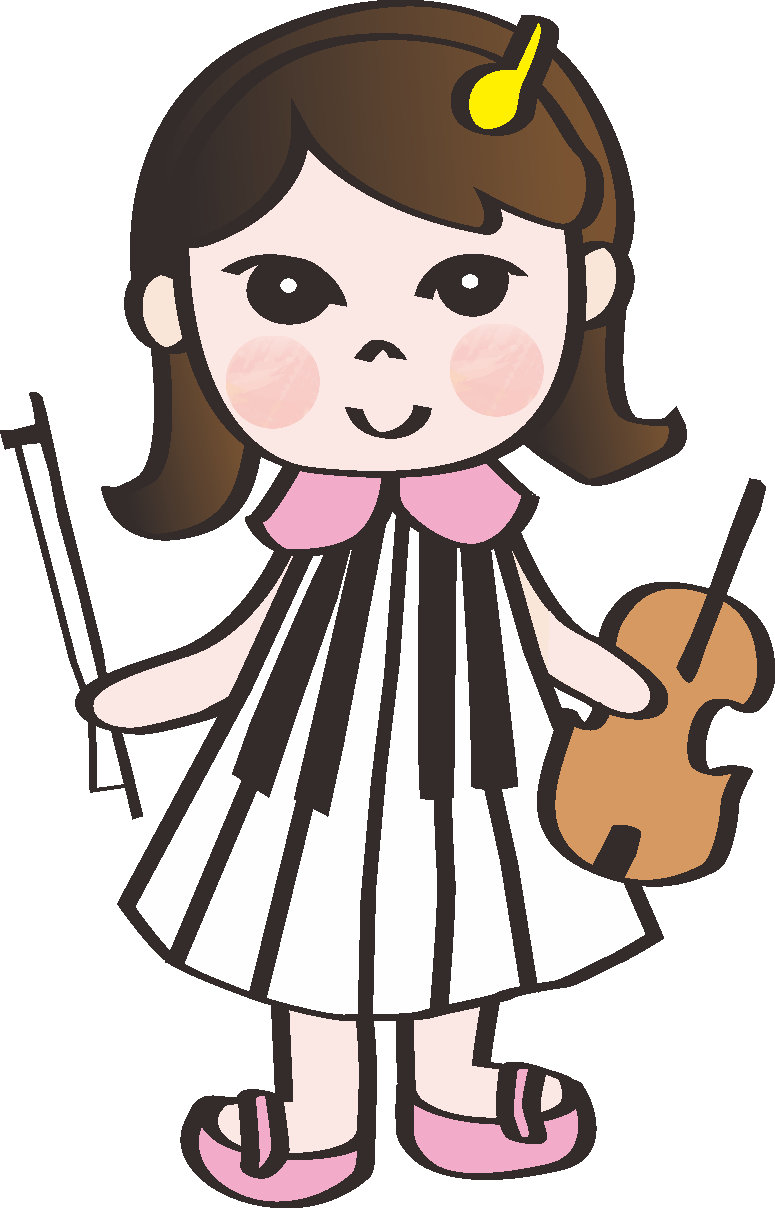 步驟一：
匯入角色
2
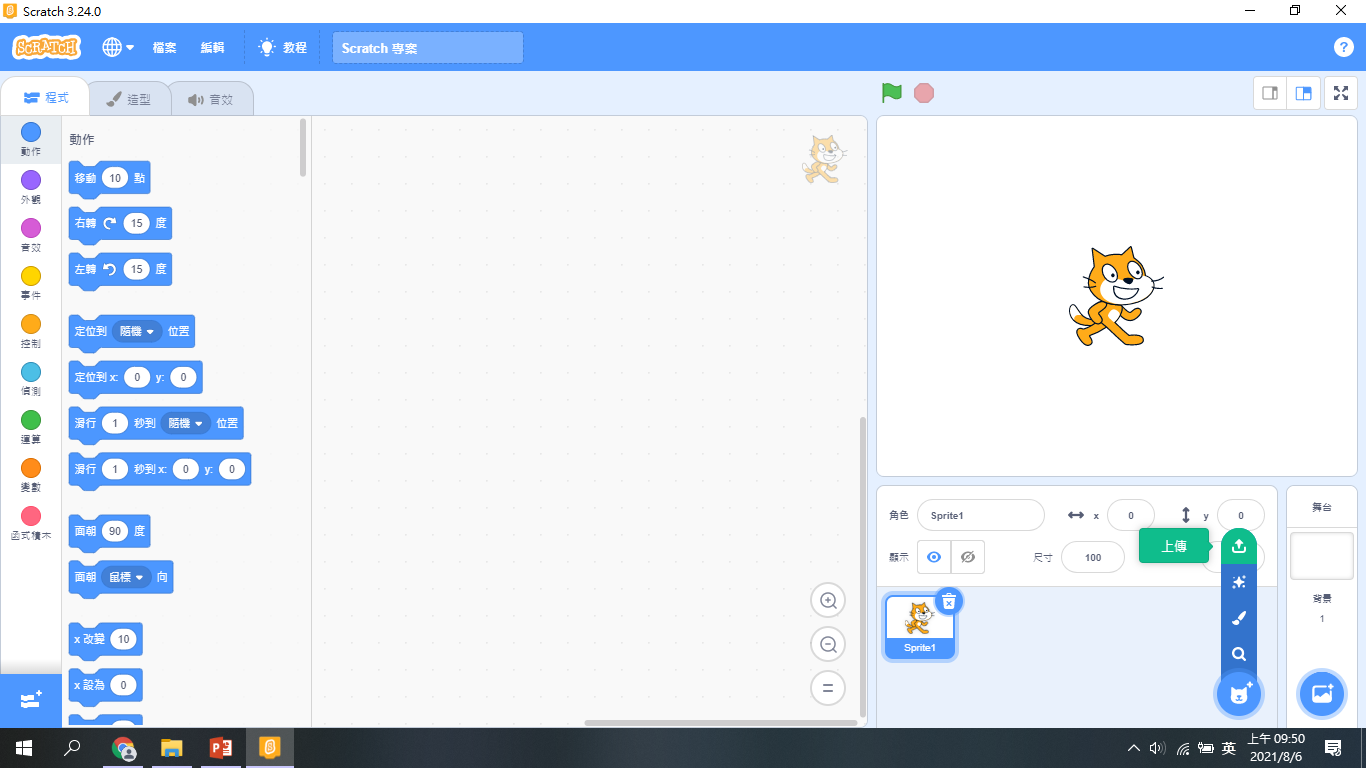 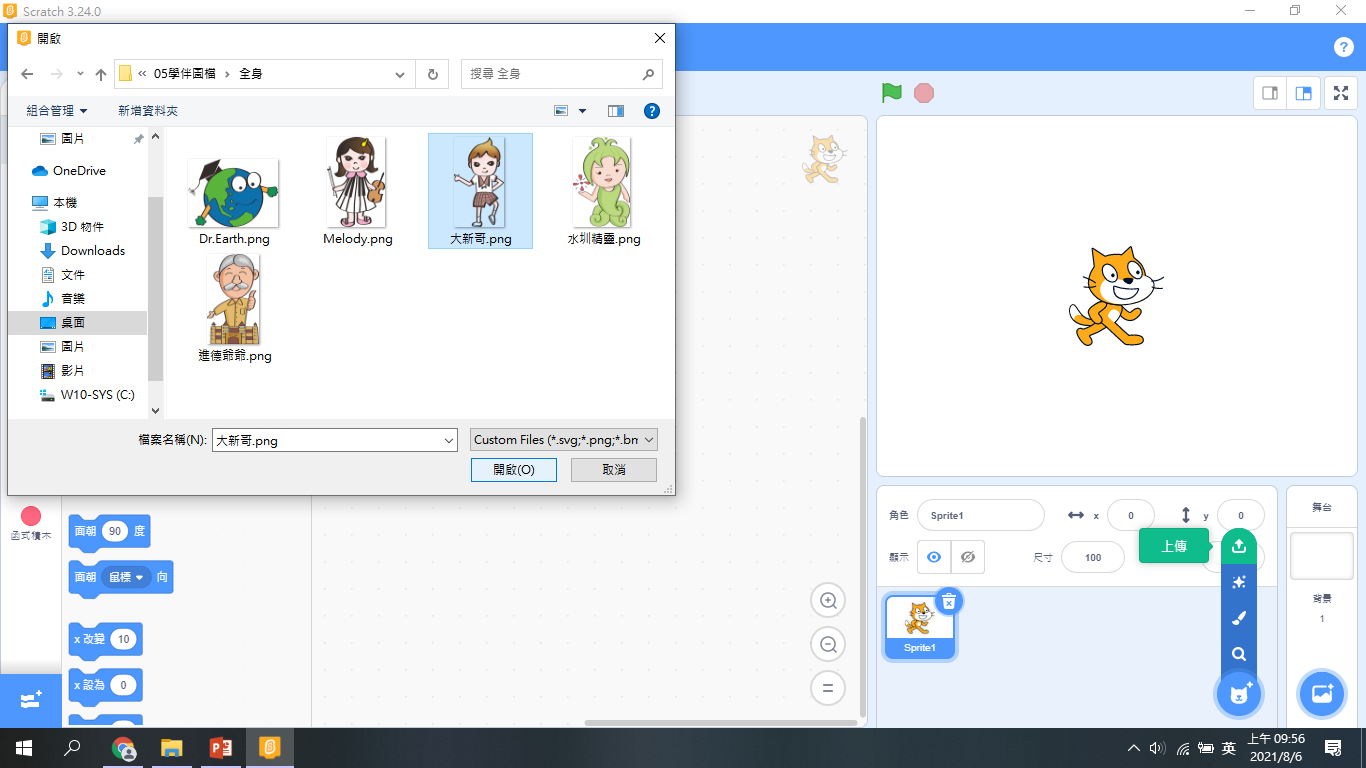 1
選擇想要的圖檔匯入
點選角色欄
的上傳選項
練習Time
試試將大新哥、Melody兩個角色匯入角色區吧!
加油!
把我們加入吧!
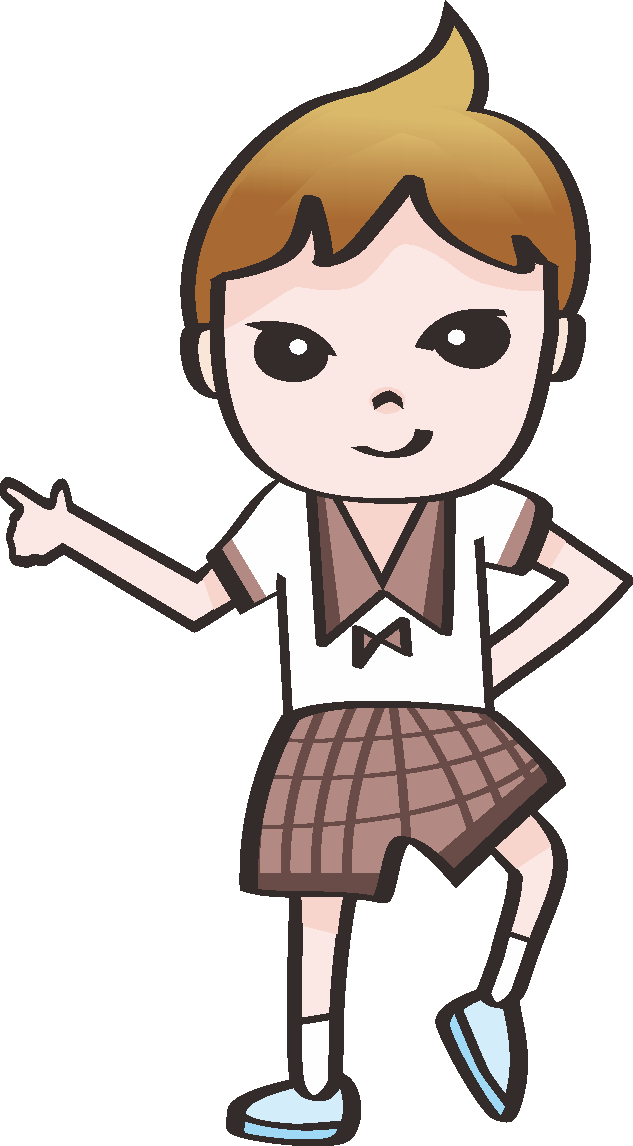 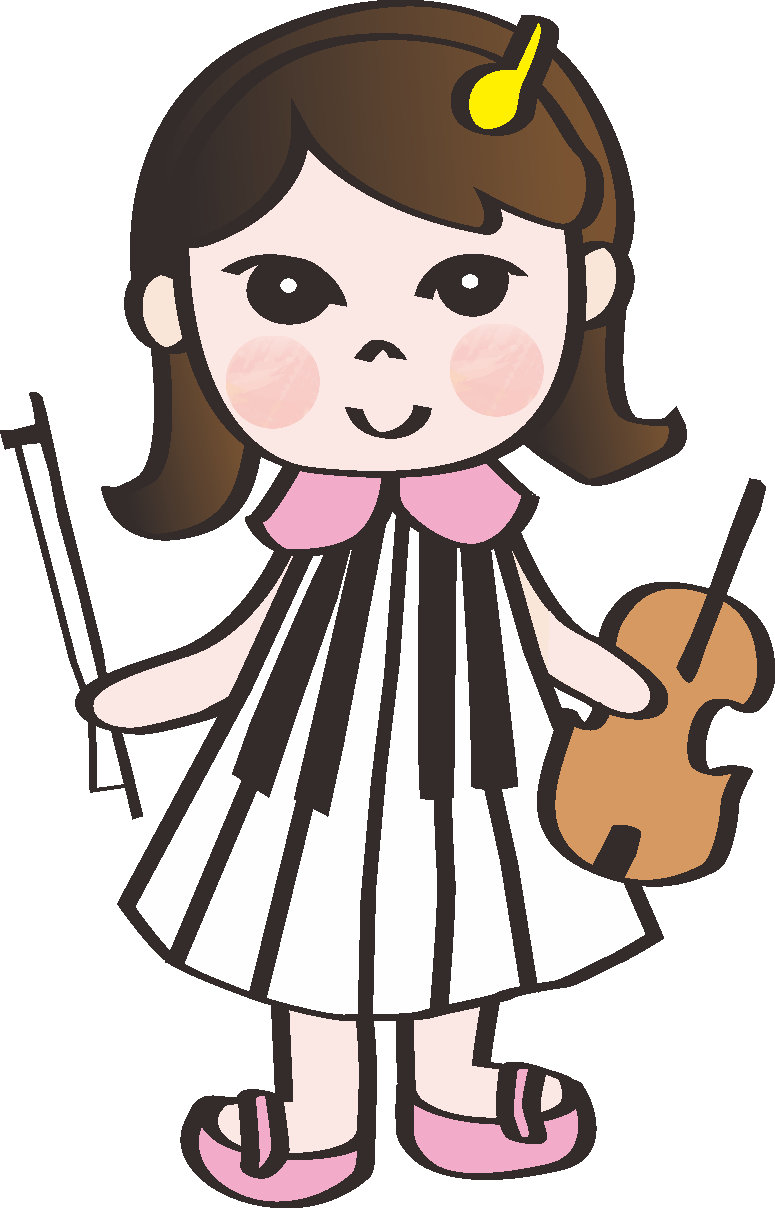 匯入之後，會發生什麼問題呢?
讓角色定位、移動
步驟二：
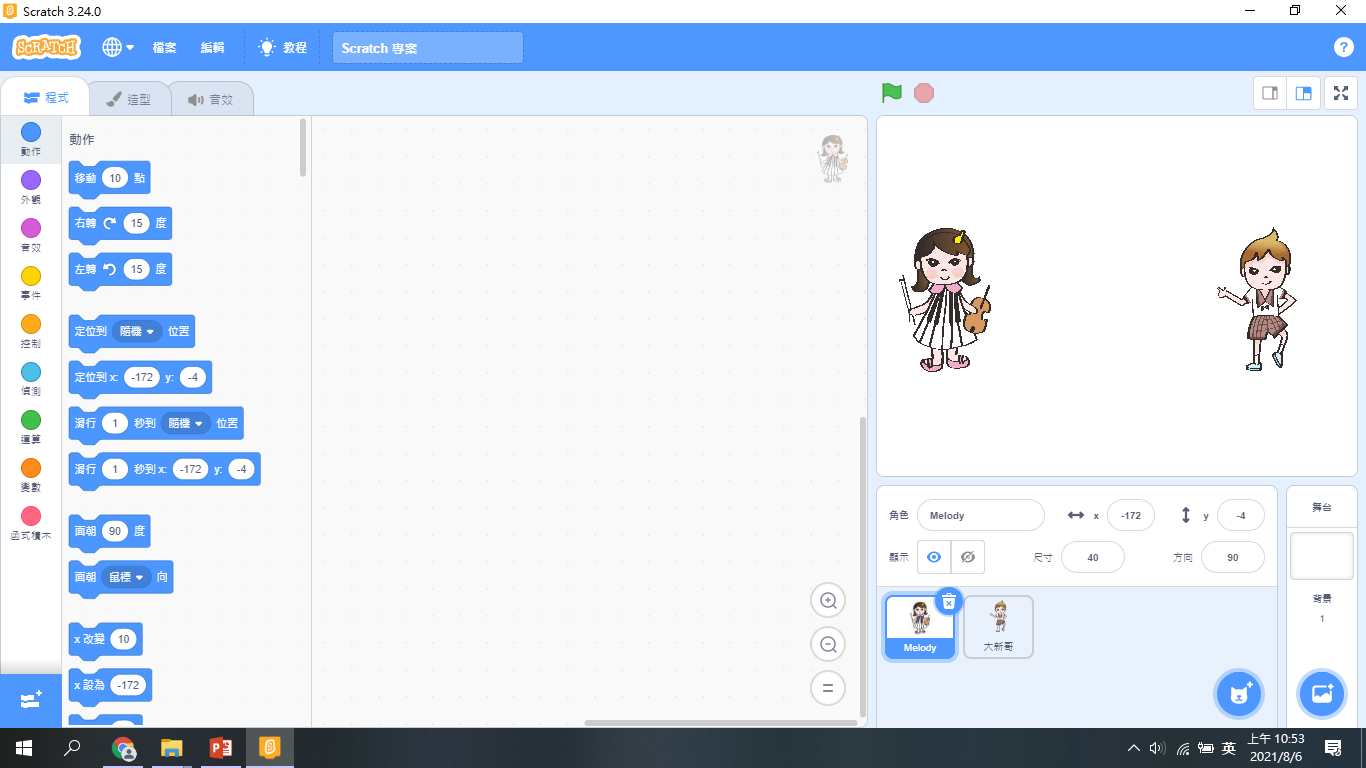 2
1.點選Melody
2.將Melody移到 
   適當位置
1
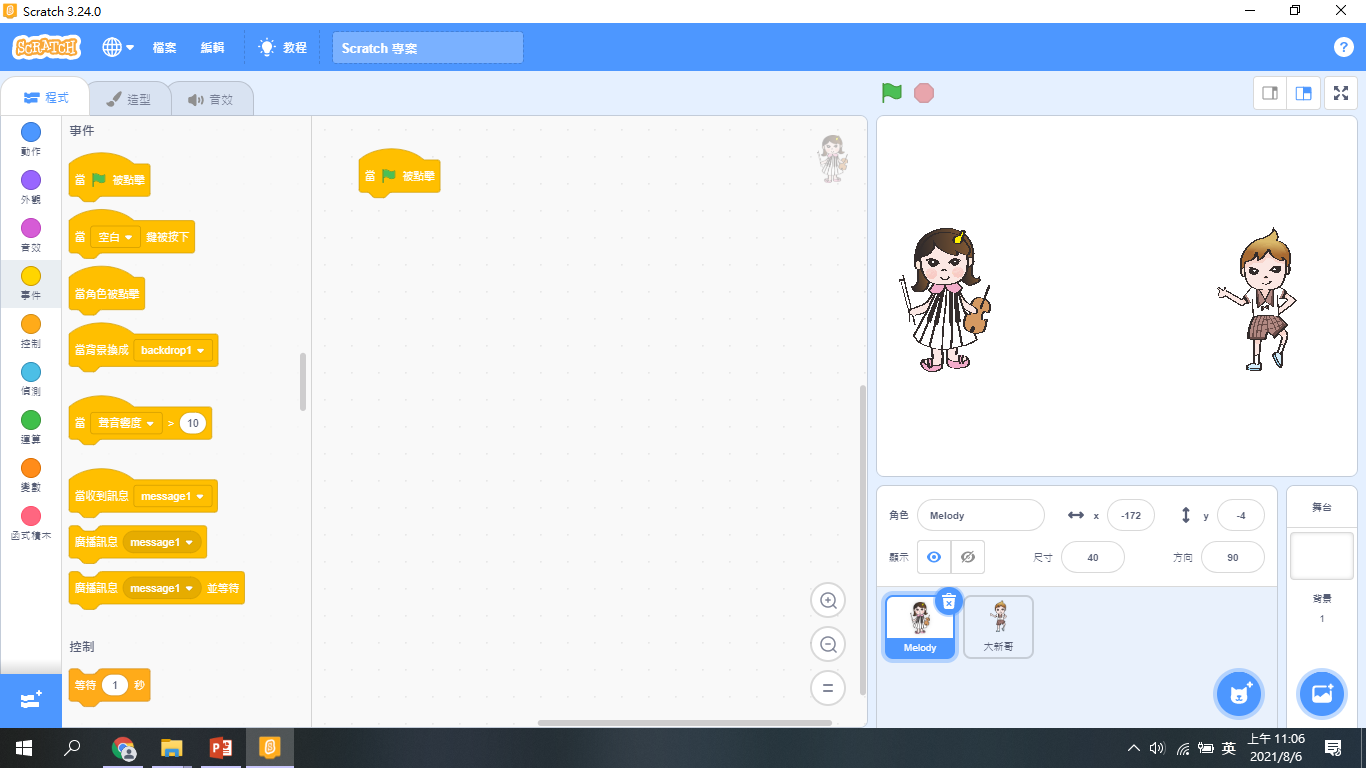 3.點選事件積木
3
4
4.將綠旗積木
   拉進腳本區
5
5.點選動作積木
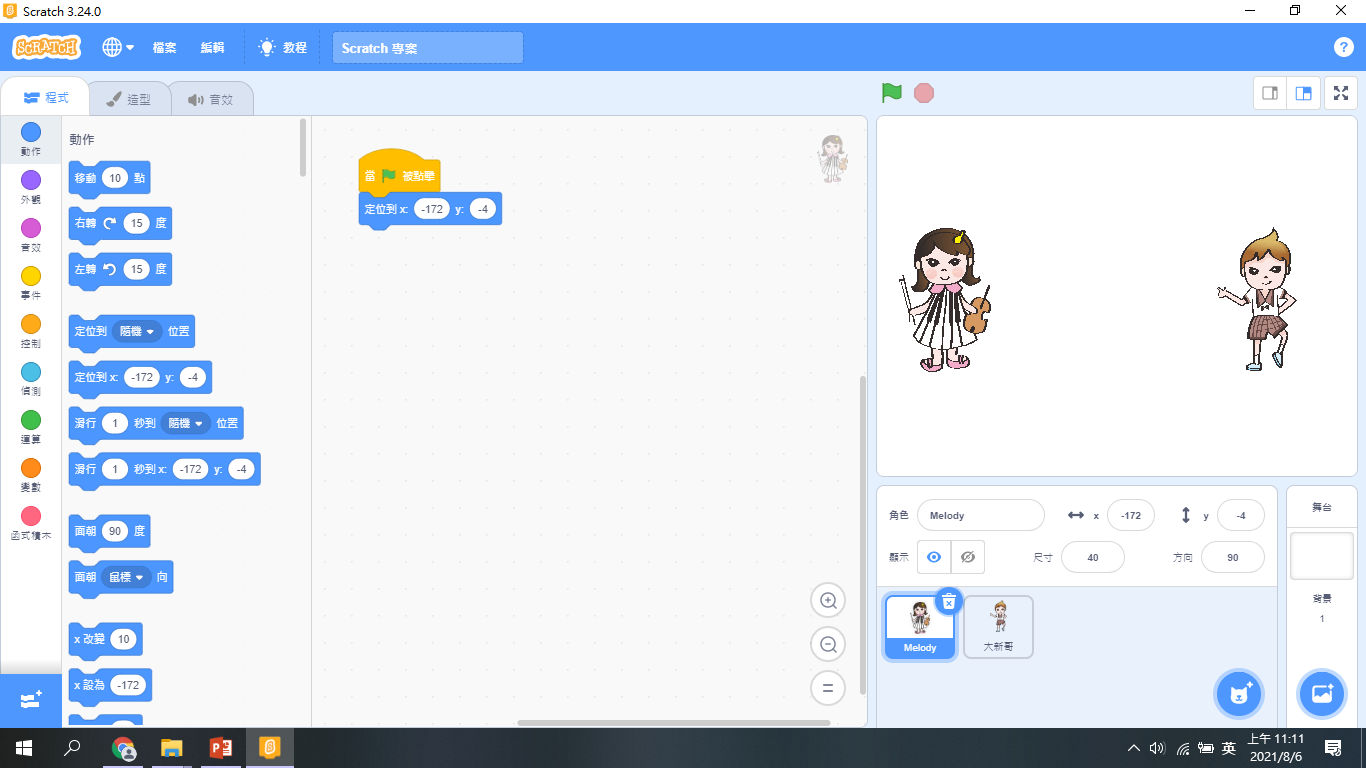 6.將定位積木
   拉進腳本區，
   接在事件積木
   底下
6
想一想，為什麼要先定位呢?
角色基本移動方式介紹
垂直移動
水平移動
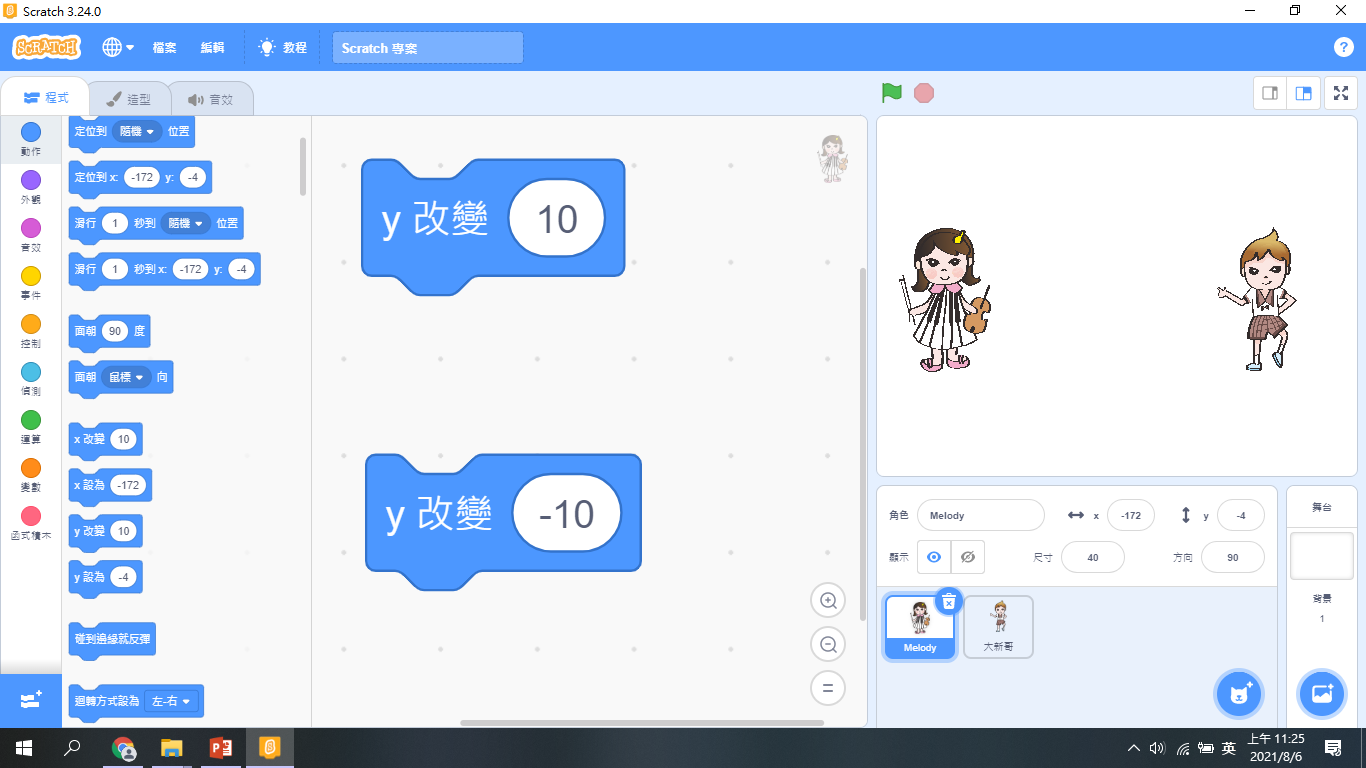 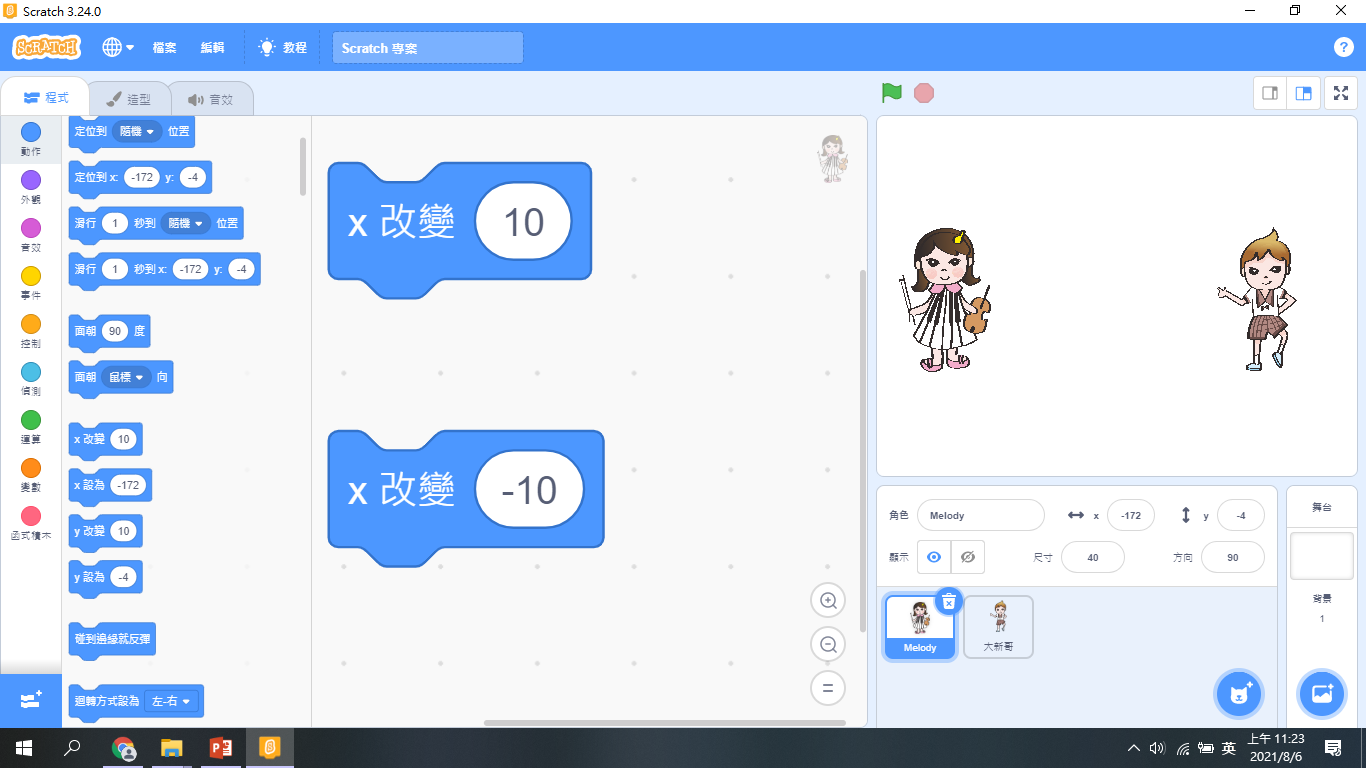 往上移動
往右移動
往下移動
往左移動
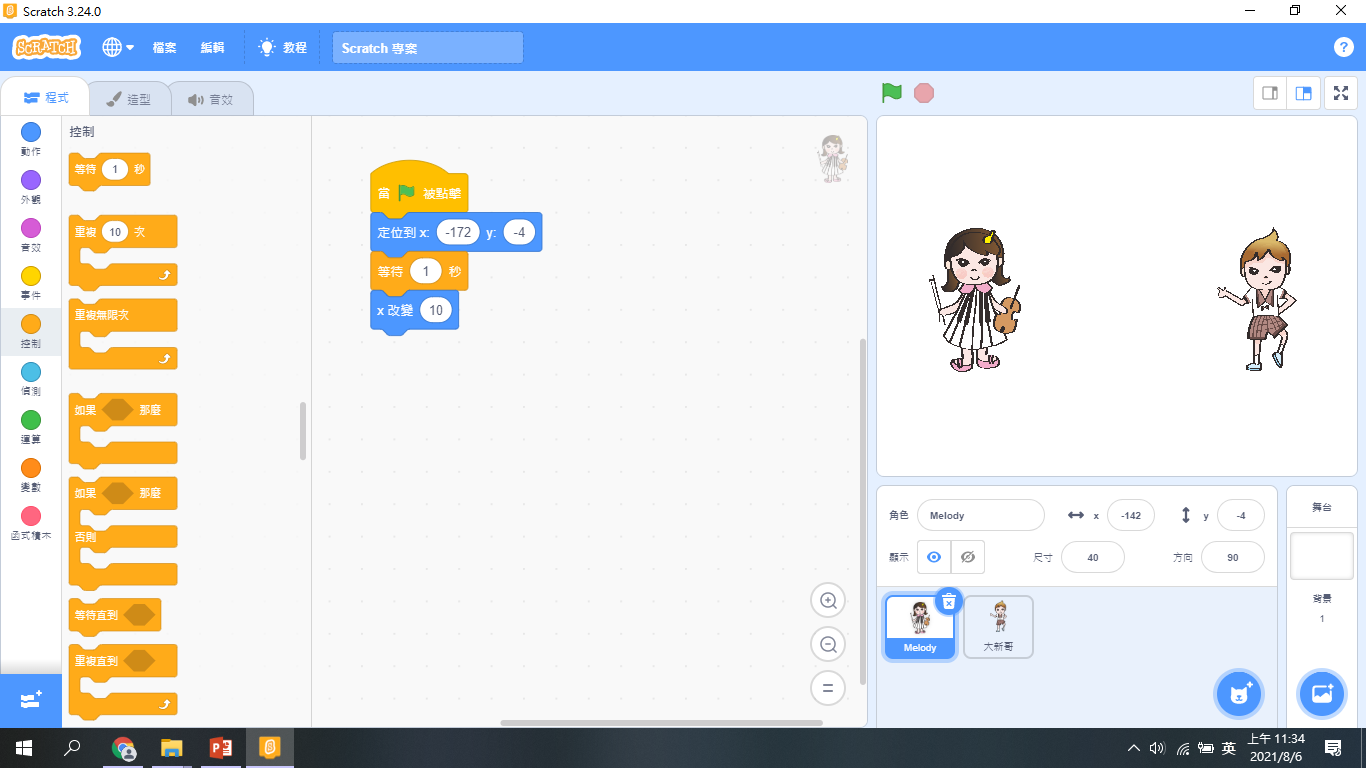 7.點選控制積木
8.將等待1秒積 
   木拉進腳本區，
   接在底下
7
9
8
9.將水平移動積 
   木拉進腳本區，
   接在底下
想一想，為什麼要有等待時間呢?
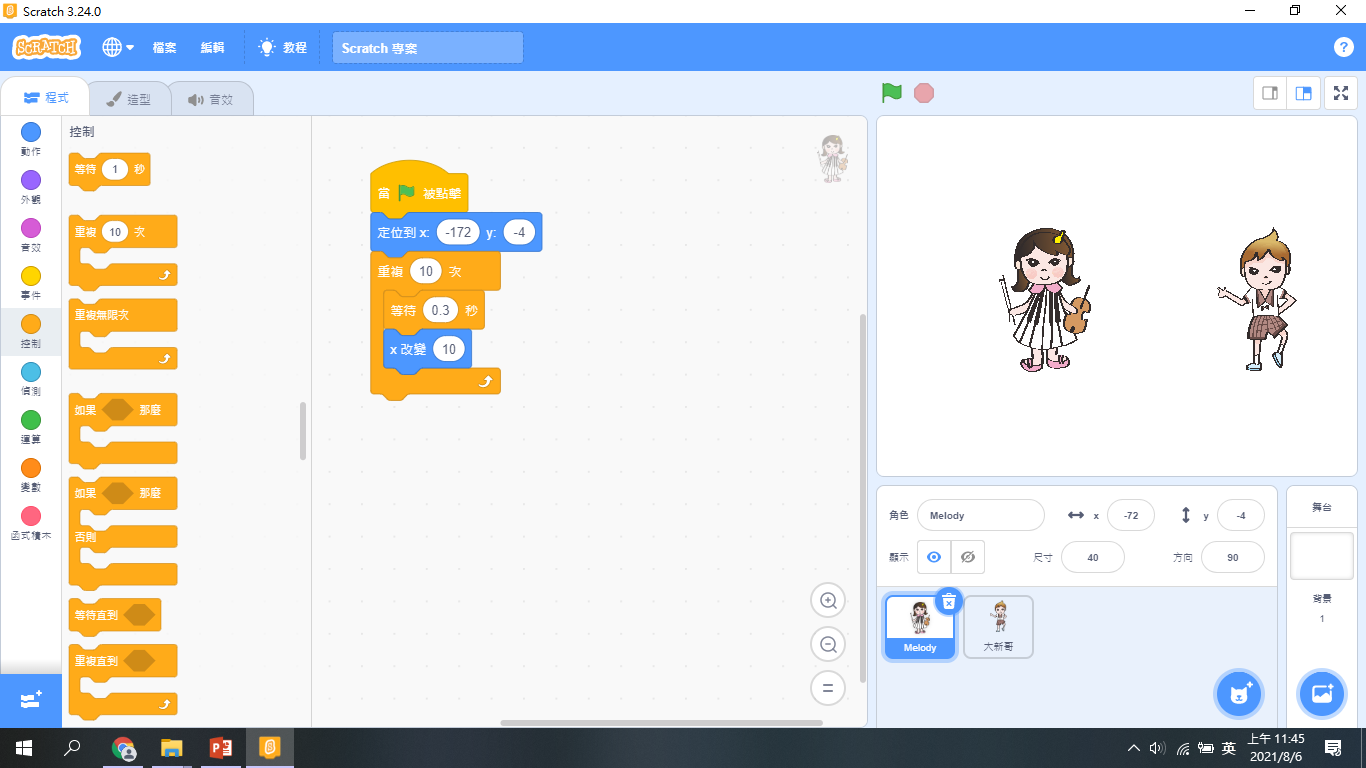 10.點選控制積木
11.將循環積木拉 
     進腳本區接上
10
11
12
12.修改循環次數
     修改等待時間
想一想，為什麼要修改時間呢?
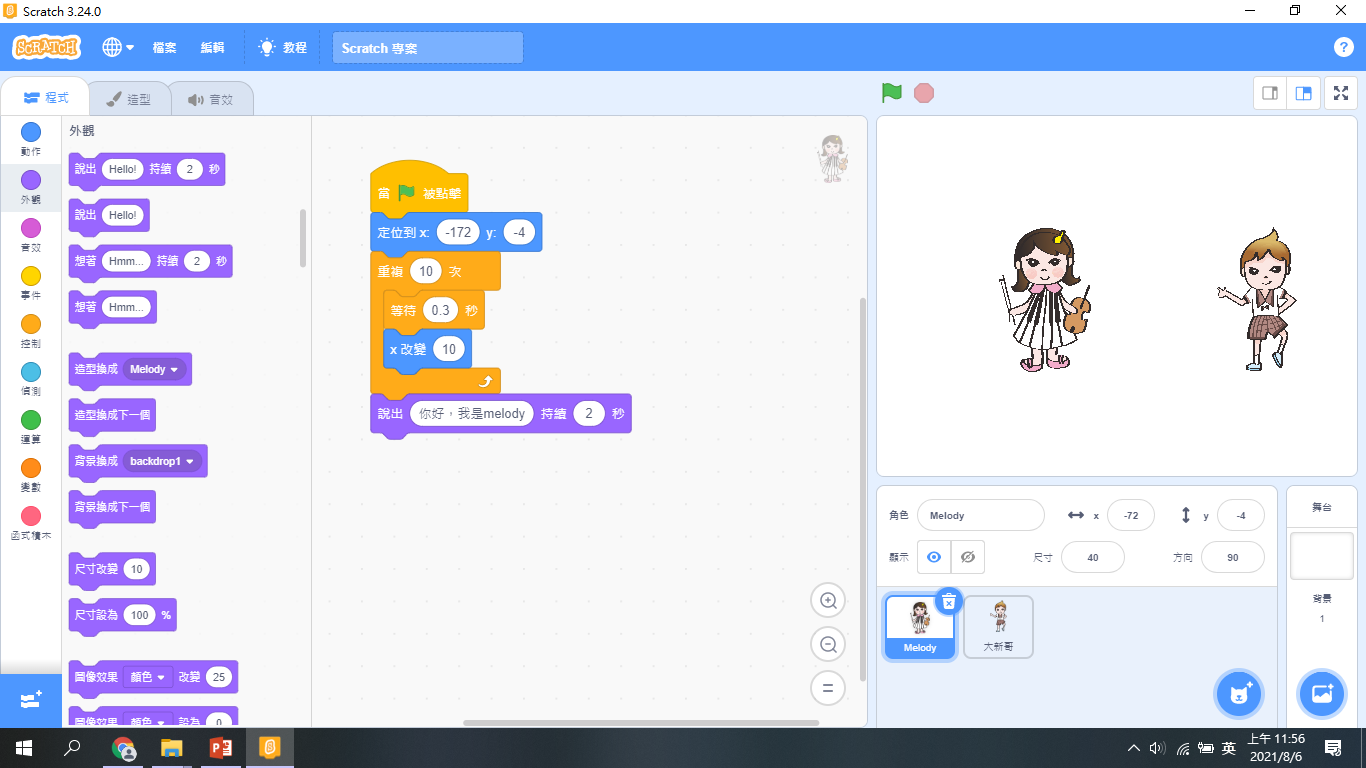 13
13.點選外觀積木
14
14.將說出積木拉 
     進腳本區接上
15
15.修改說話內容
練習Time
試試將大新哥也做相同的指令吧!
提示一：水平移動改成往左
記得我是往左邊走哦!
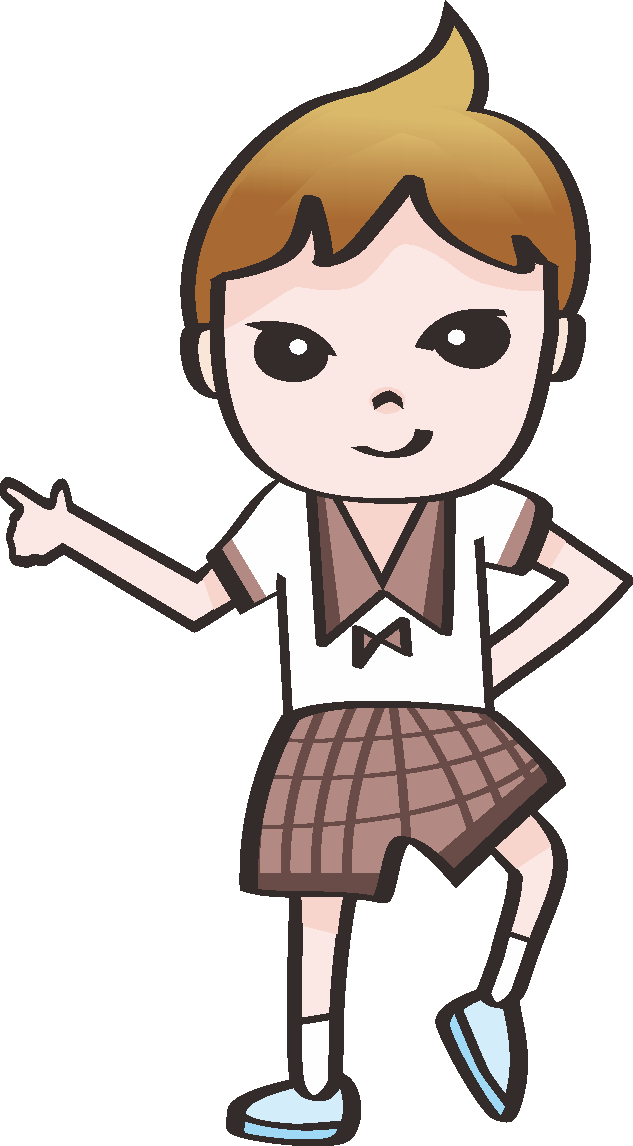 提示二：大新哥要等
            MELODY說完再說話哦!